« Тепло сердец для наших мам»
МО классных руководителей учителей начальных классов2021-2022 учебный год
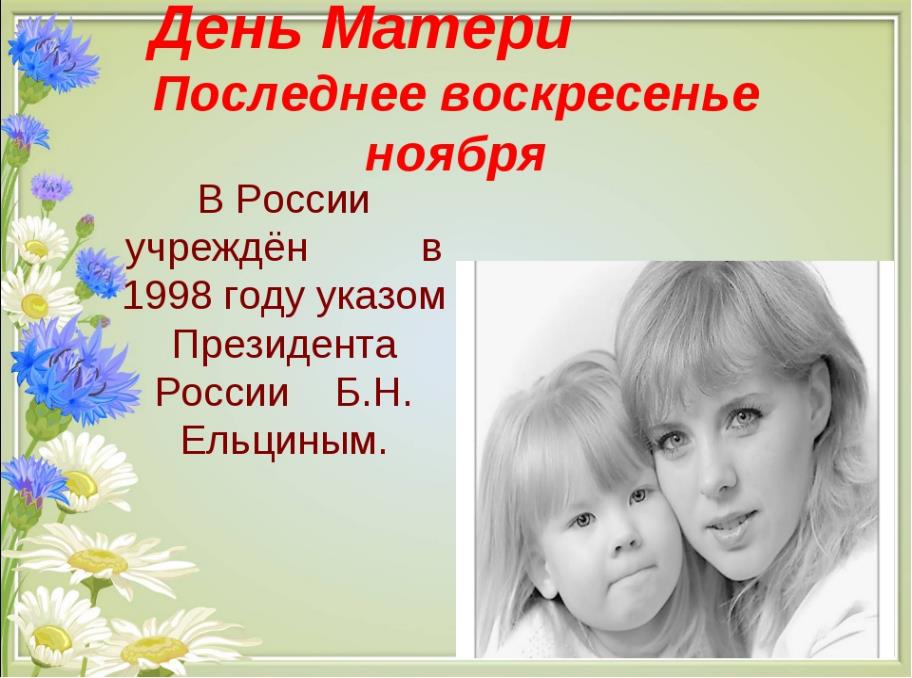 Классные часы «Профессии наших мам»
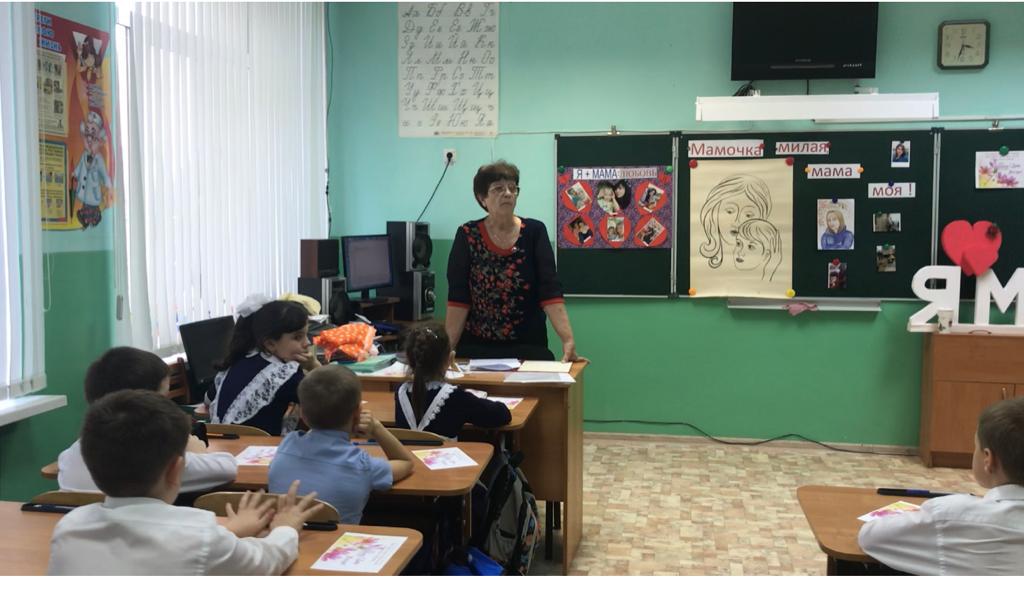 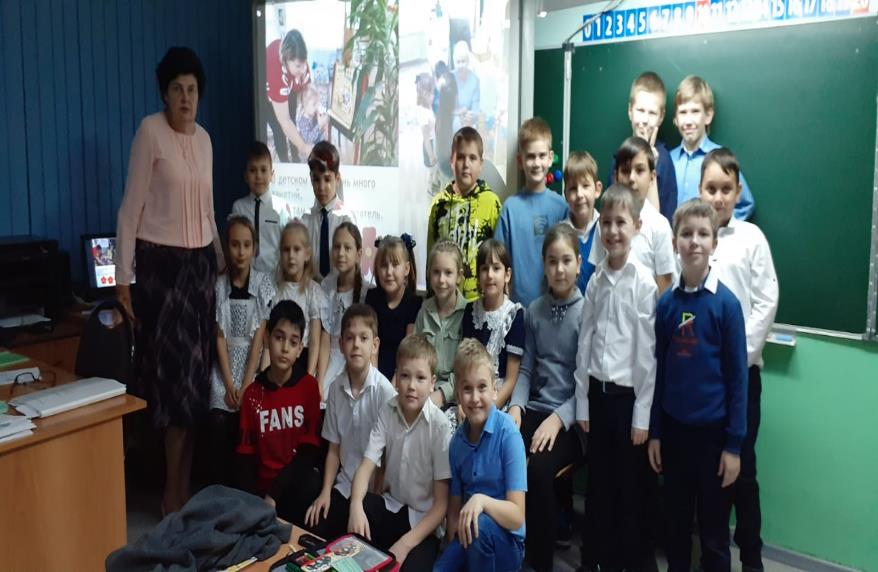 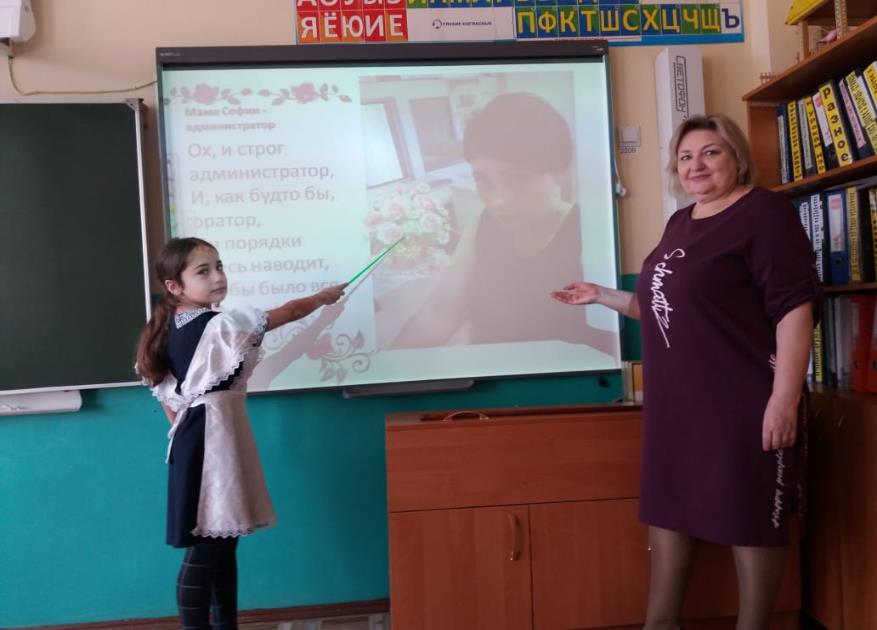 Фотовыставка « Я и мама»
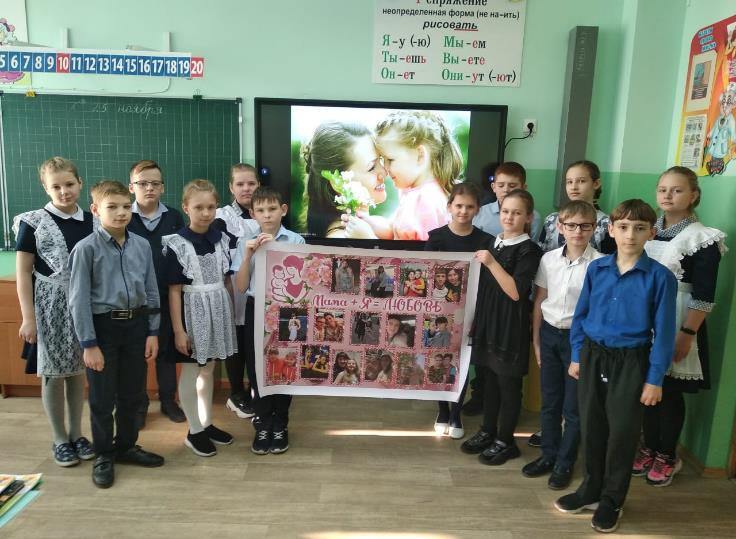 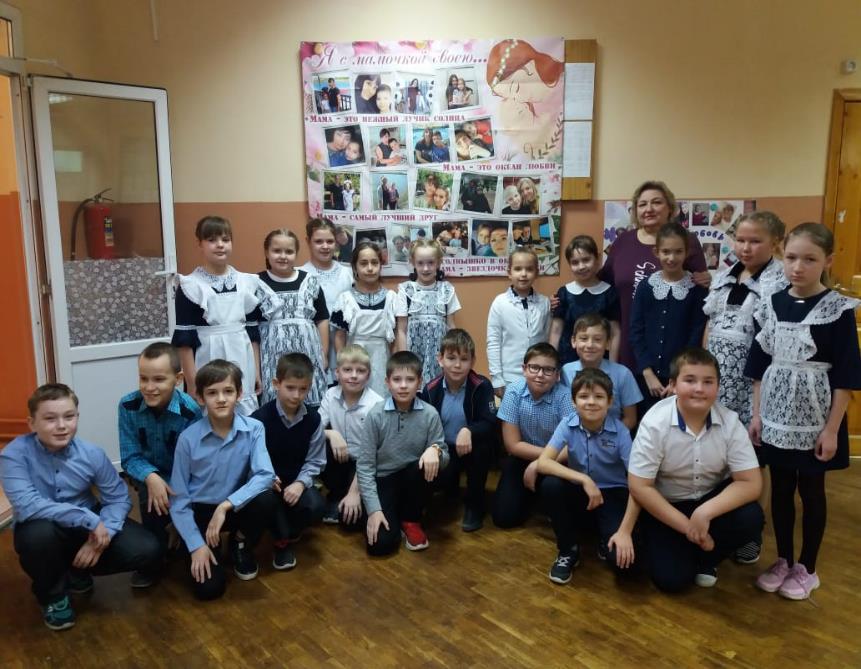 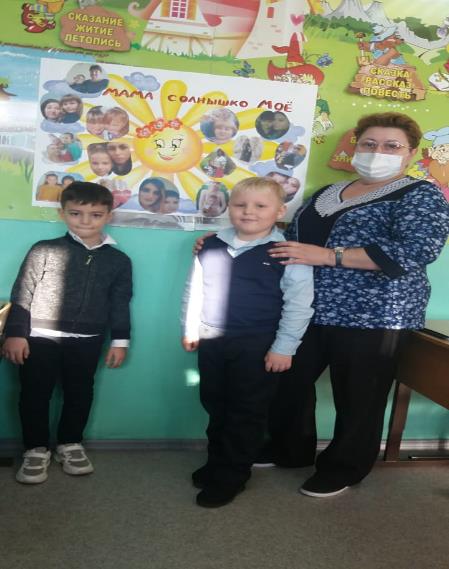 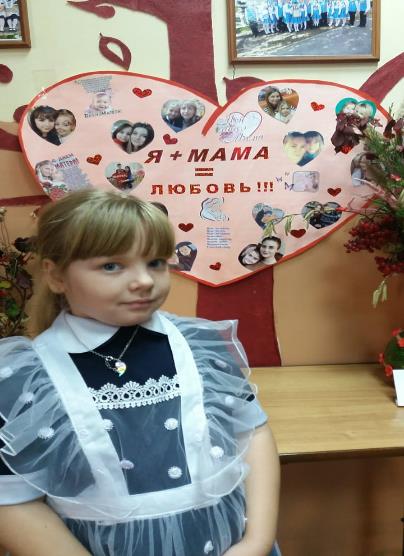 Мастерская детского творчества « Открытка для мамы»
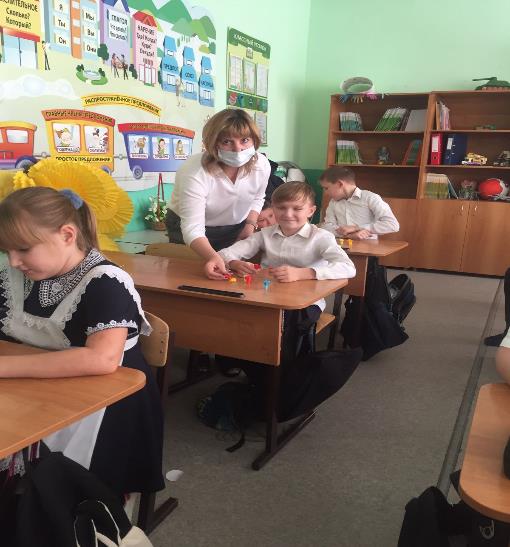 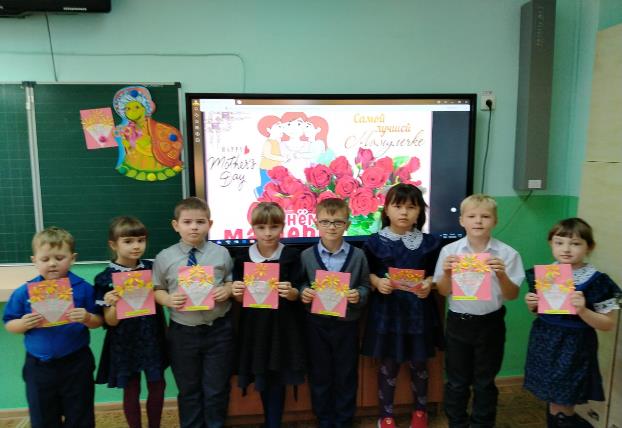 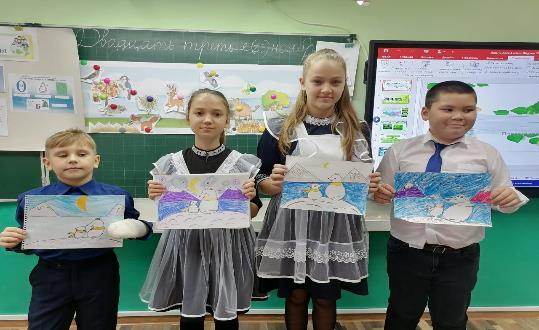 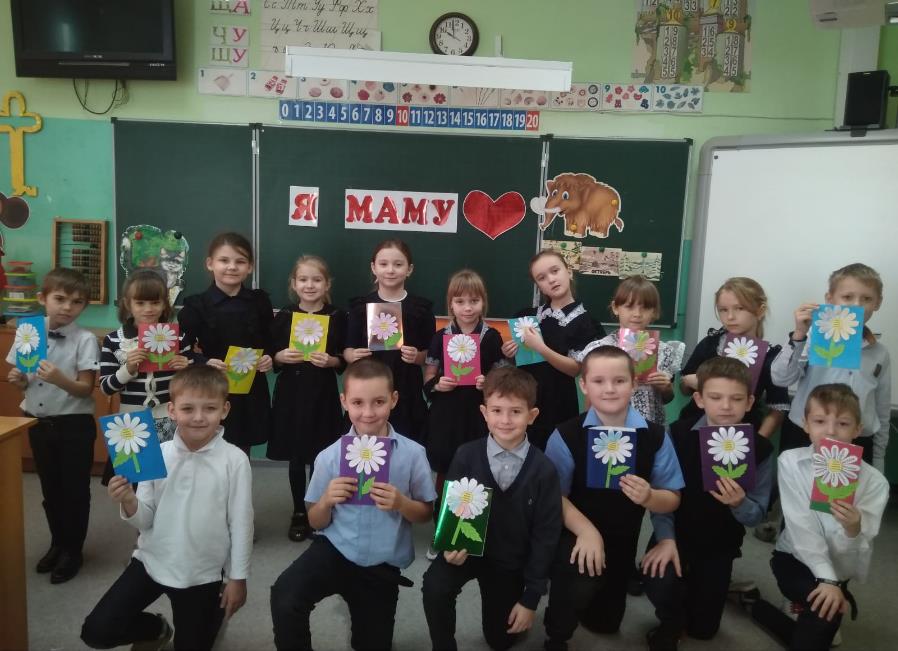 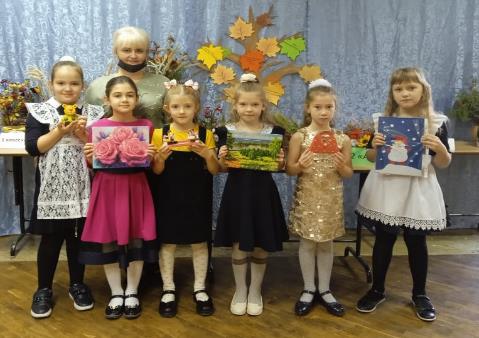 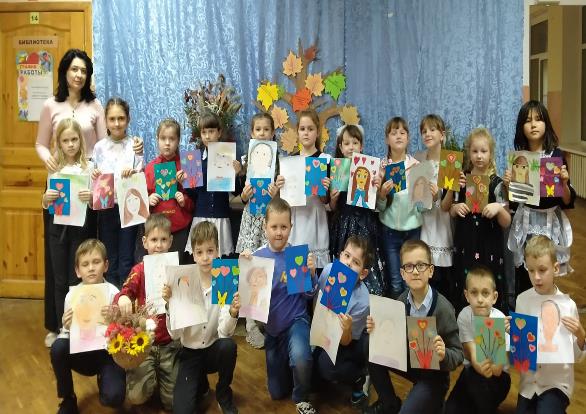 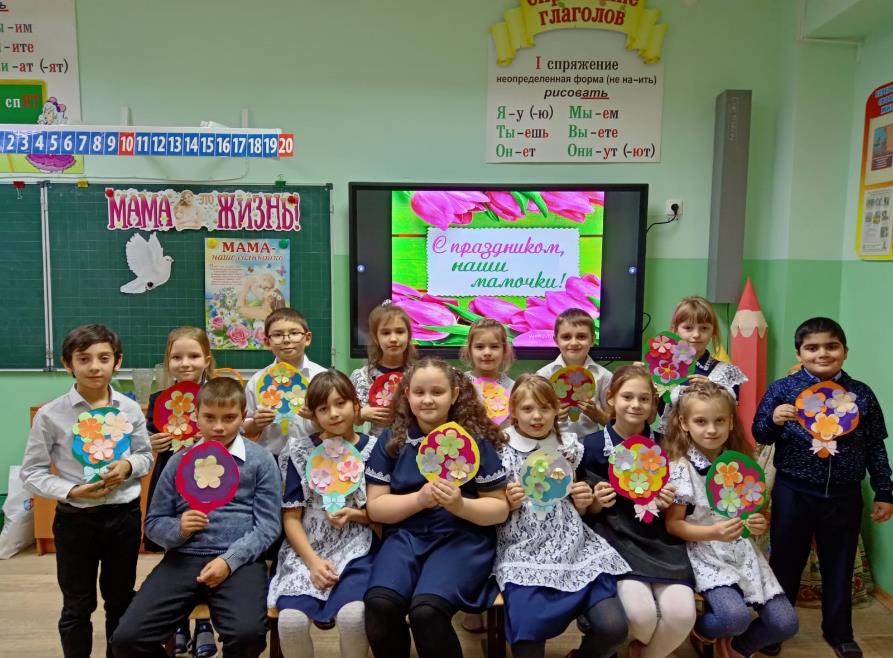 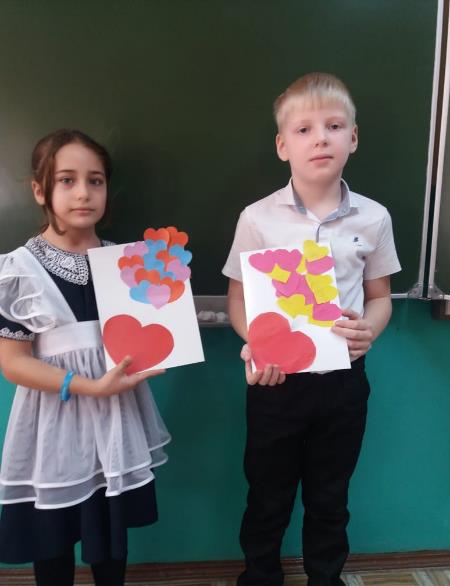 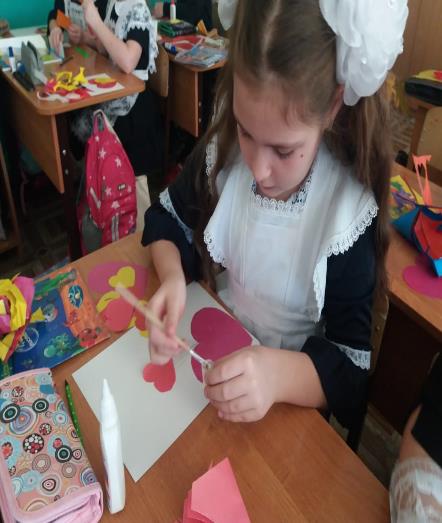 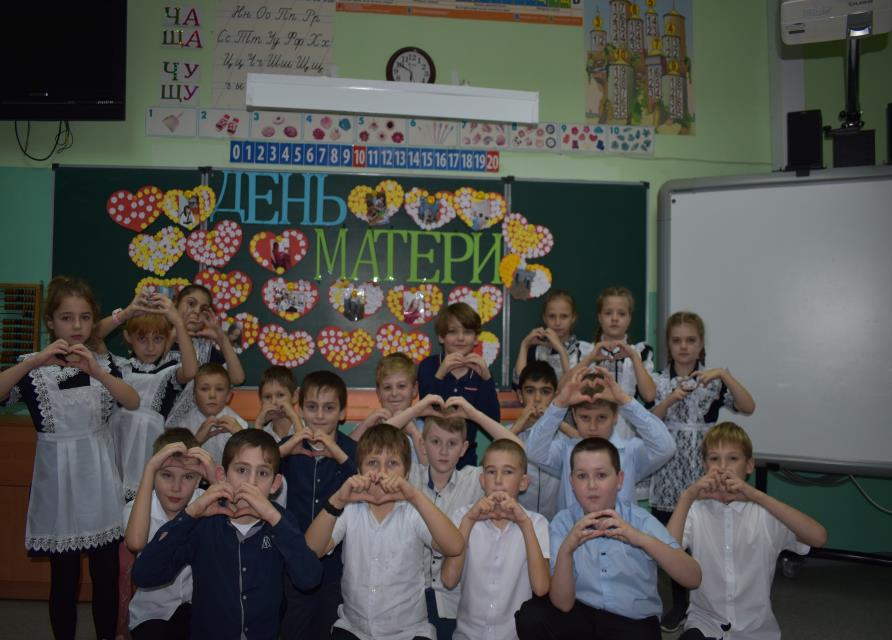 Танец  для  мамы
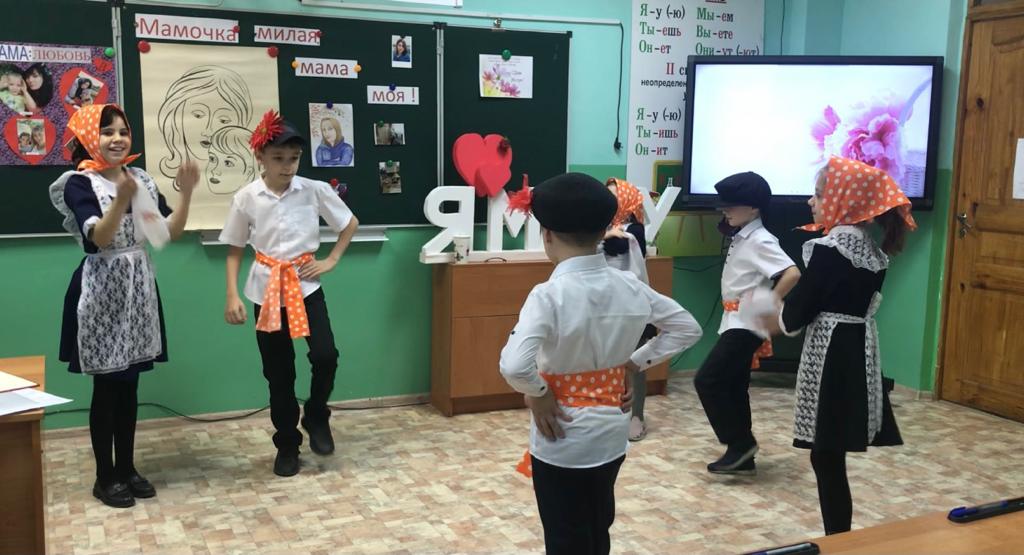 «Осенний букет»
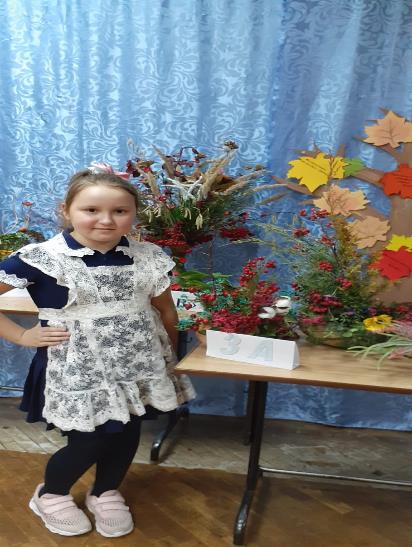 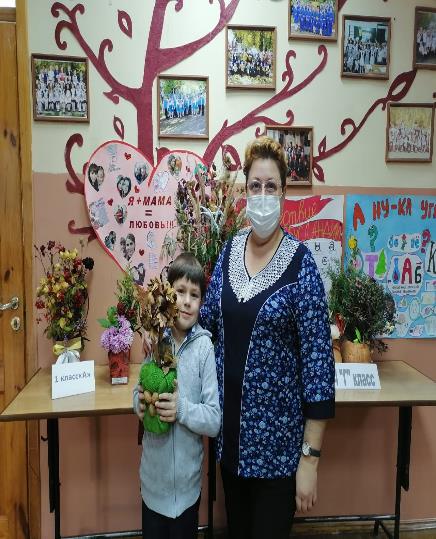 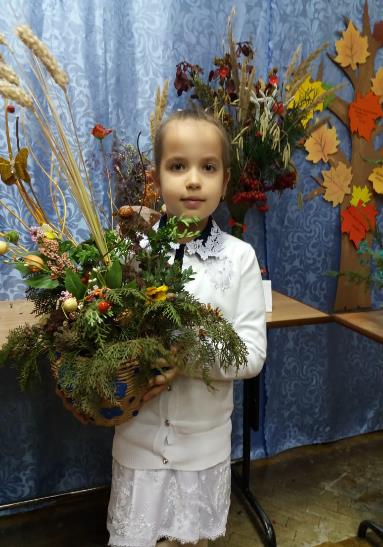 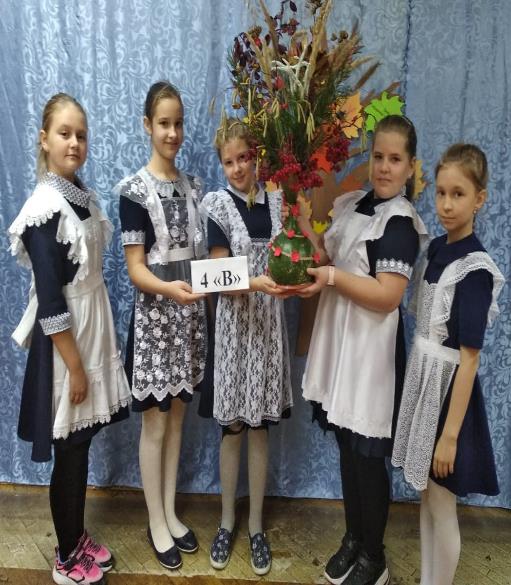 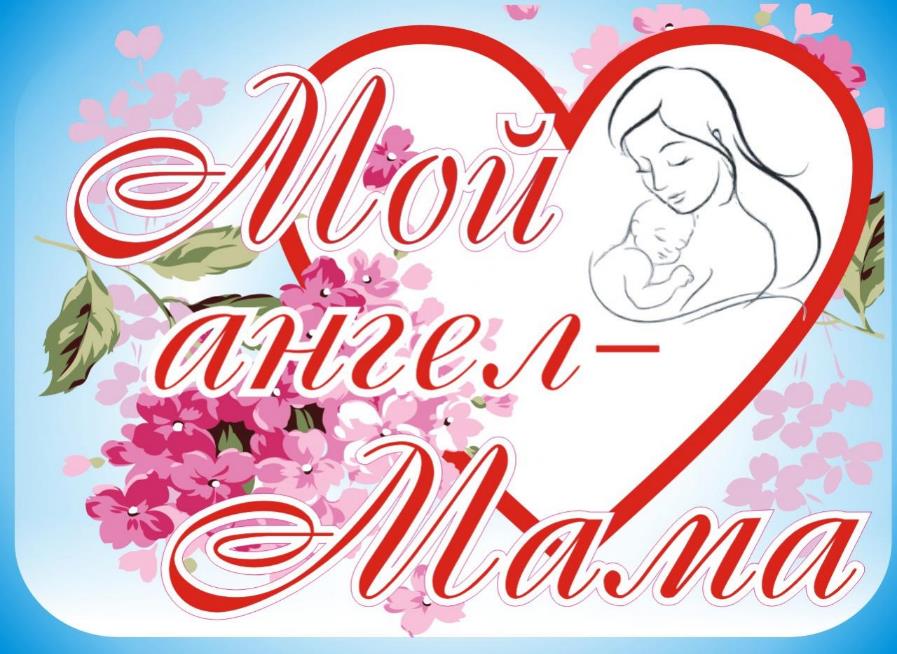